Perioperative cases
Dr Rob Stephens

A Gasser, but so much more
Anaesthesia & Periop Medicine
13.30		Dr Rob Stephens 
		Perioperative Cases

14.30		Dr Sam Bampoe
		Critical Care Case

15.30 – 16:00 BREAK

16:00 	Dr Mo Khaku
Pain cases
What’s the Point?
Pass finals
Better FY Doctor
Understand what’s going on
Treat pain well
Reduce suffering

Transferrable skills
Introduction
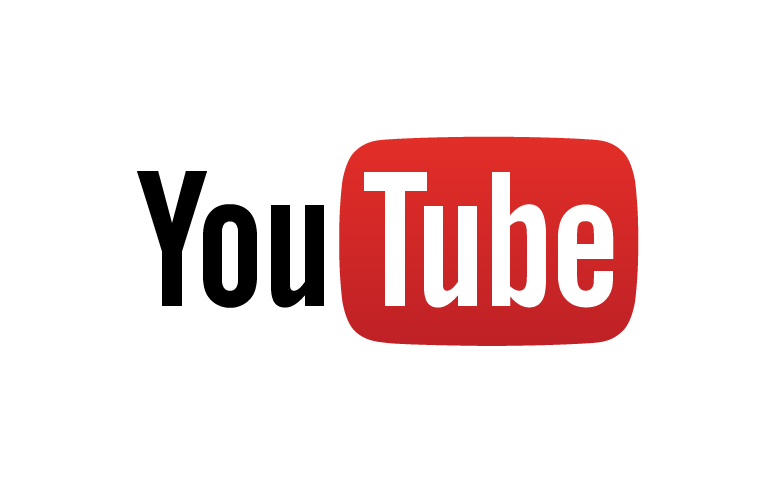 Website,              tutorials, coming to theatre
 What you can take away from us?
Acute care (BLS, fluids, pre/postop care, CVS)
Who’s at risk from surgery? How can we help?
Physical skills (cannulae, airway etc)
How to prescribe drugs in the real world!
Likely postoperative complications
Each week
Topic of the week- workbook + tutorial
Article of the week
Podcast of the week 6-9 mins
1-4 SBA of the week 3 mins each
Come to theatre at least 2-3 days each 6 weeks- site specific
‘Key issues of the week’
Key issues
Key Issues of the week
Chapter 1 Pre-operative patient: Cardiac & Respiratory Systems

Walking up 1 flight of stairs without symptoms- a key fitness measure
Dysrythmias/Ht failure/ Ischaemic Ht Disease before surgery is a big deal
Carry on most drugs especially  blockers
But stop ACE inhibitors / Consider stopping Anticoagulants 
Great caution re stopping any anticoagulation in those with coronary stents
Only 50 minutes!!
Search ..‘department of anaesthesia’
Anaesthesia, Surgery Perioperative Medicine
=Taking care of people having surgery
2-3M/year UK
may die = risky  
having surgery is not nice
Pain, disruption, damage, long term etc

Before and after important for Finals / FY 1,2
Anaesthesia and actually doing surgery important – but not for Finals / FY
Come to theatre: “What am I learning + why?”
A dilemma
Eg Heart failure – Module A
CXR ECG etc – Module A
Movement, GI, Perioperative – Module B
Other stuff module C 

Feels like you don’t know anything 
But have to start somewhere
Chat to patients, Drs, Look at tests, Ix,
Stuff we’ll chat about
Why is Anaesthesia dangerous?
Anaesthesia Hx +Ex 
 similarities & some differences
What should worry us before surgery
What Ix and Mx do we do before surgery?
What can happen after surgery

and…
At some point we’ll have..
A brief guide to increasing your CXR confidence
We’ll also have some
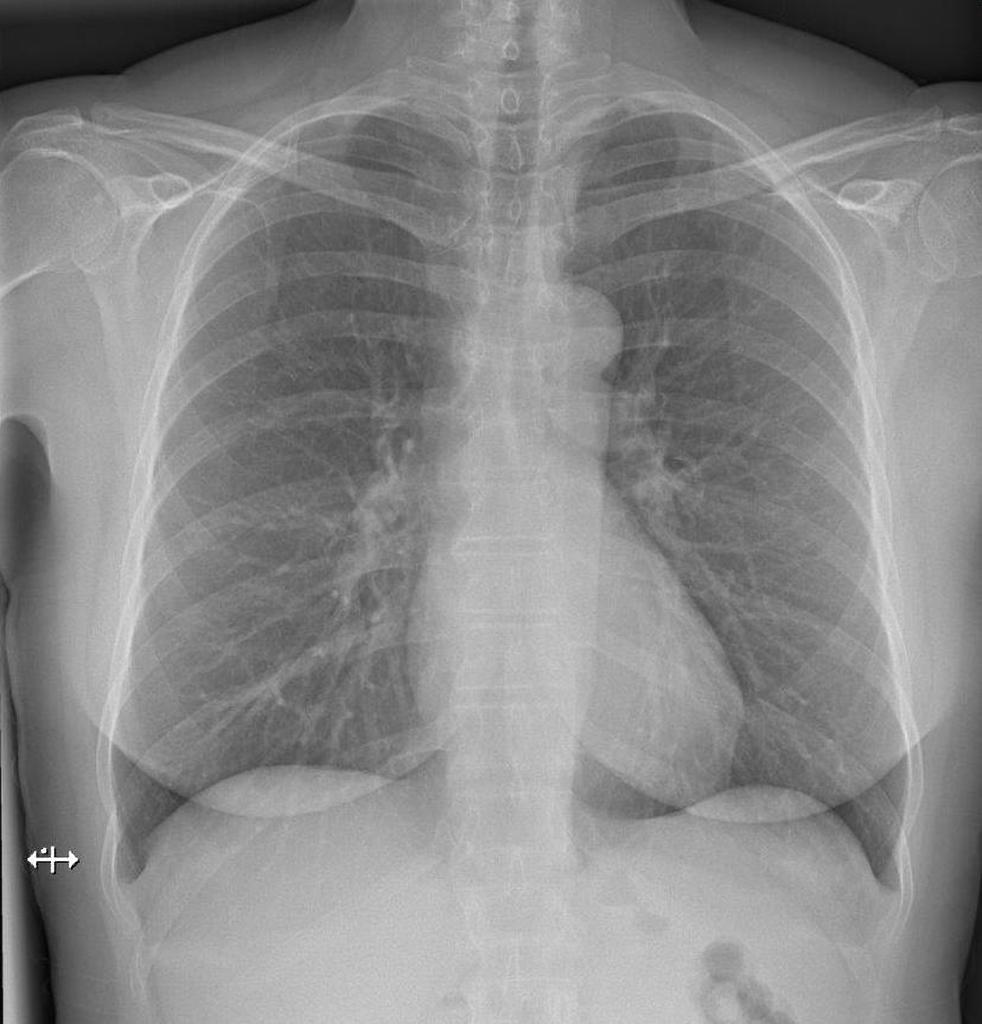 and
and
But first
What have you learnt a bit of so far?
History
Examination
Investigation
Management
Side Effects
CVS
RS
GI
GU
NS
Other
Danger











Response?
DR
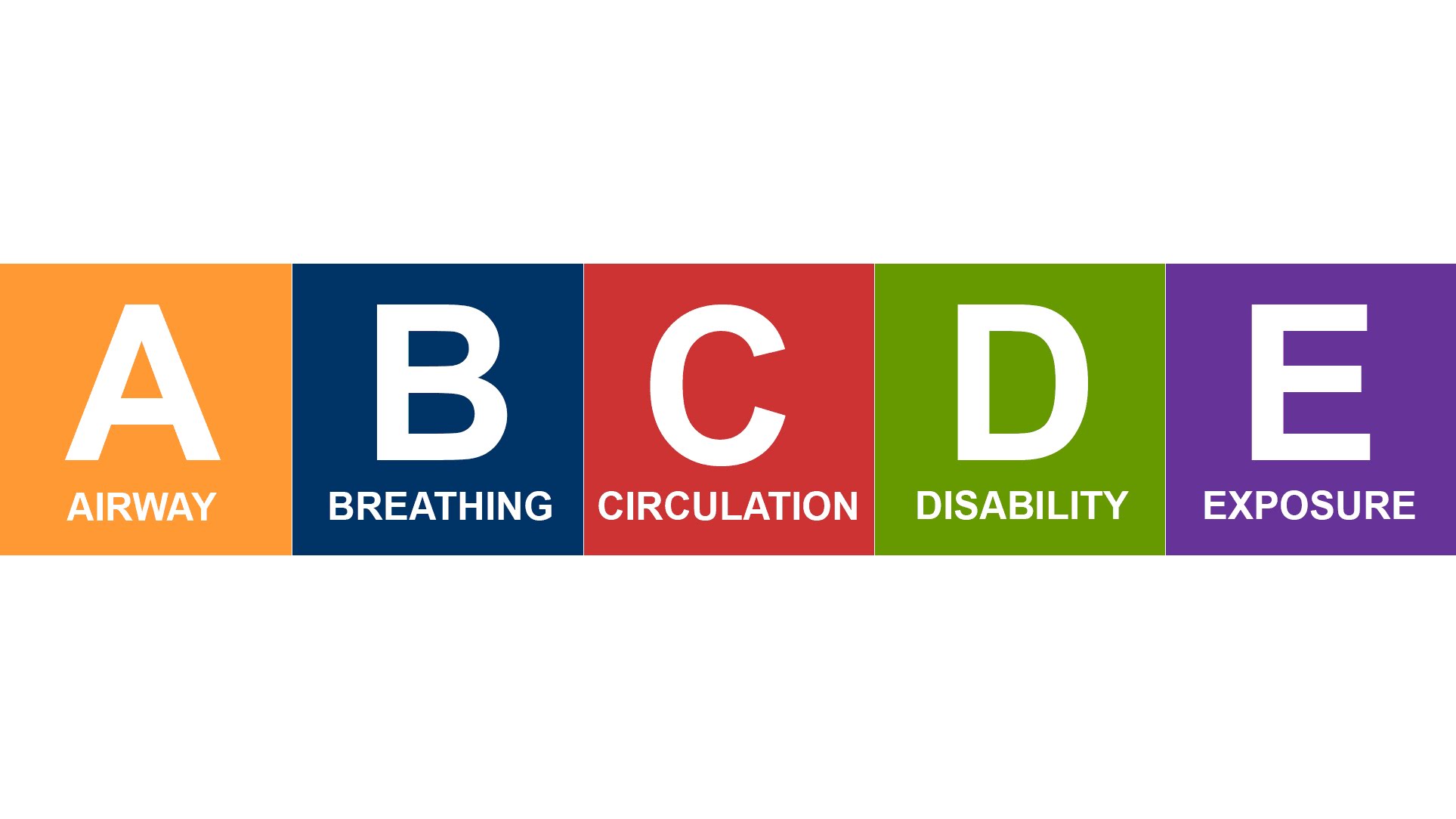 Anaesthesia
Triad of Anaesthesia
Hypnosis
Analgesia
+/-Neuromuscular paralysis
Anaesthesia: why’s it dangerous?
Triad of Anaesthesia
Hypnosis
Analgesia
+/-Neuromuscular paralysis
Anaesthesia- Hypnosis
Hypnosis = reducing consciousness
Either I/v or volatile
I/V Thiopentone, Propofol 
Volatiles- gasses- eg Sevoflurane
Depresses function


I/V Ketamine
Different side effects
CVS
RS
GI
GU
NS
Other
MAP = CO x SVR
Anaesthesia
Triad of Anaesthesia
Hypnosis
Analgesia
+/-Neuromuscular paralysis
Anaesthesia: Analgesia
Psychology eg explain, kindness 
Physical eg reduce swelling, cold compress, fix #
Systemic – ‘ladder’ plus adjvants (extras)
Simple –Paracetamol
NSAID – oral, I/v  
Opioids = any drug acting on opioid receptors

Plus Gabapentin, Amitriptyline, Nitrous oxide etc
Local/regional – Na+ channel Lignocaine, Bupivicaine
Spinal Epidural
Anaesthesia
Triad of Anaesthesia
Hypnosis
Analgesia
+/-Neuromuscular paralysis
Neuromuscular paralysis = Block Nicotinic ACh Receptor
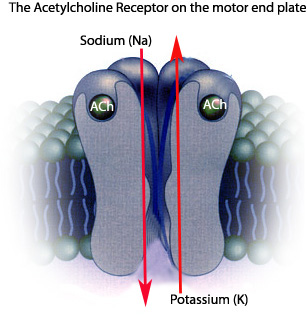 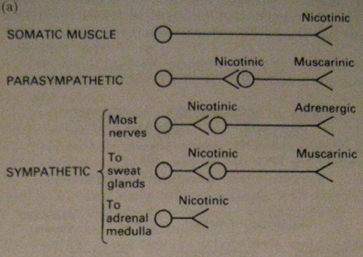 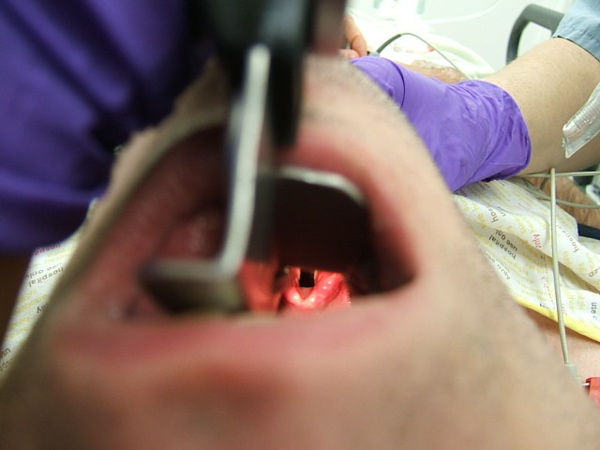 Neuromuscular paralysis
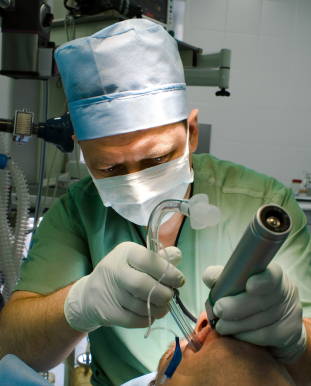 Our patient
68 years old female
Altered bowl habit
Tumour left colon
Surgery proposed
‘Preassessment’ 

Mild/moderate COPD
Type 2 diabetes mellitus
Hypertension
Chronic Kidney Disease
Preoperative: Assess Hx
Patient details

What operation

Past Medical History

Drugs, Allergies

Current health, function + ODQ

Anaesthetic history
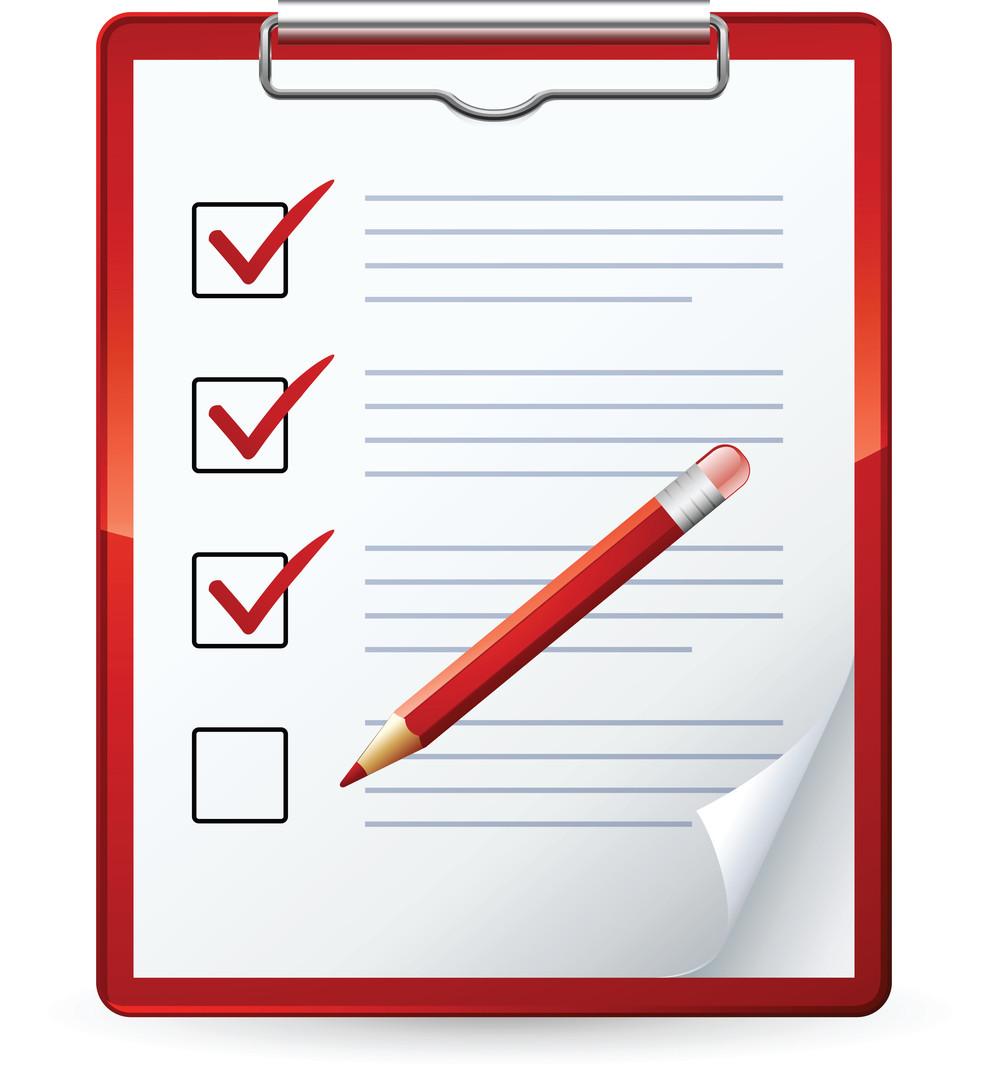 Preoperative: Assess Ex
Multi-system examination
Cardiovascular
Respiratory
Abdominal
Musculoskeletal
General
Anaesthetic assessment
Neck movement & jaw opening
Airway assessment (Mallampati)
Examination of spine if spinal/epidural required
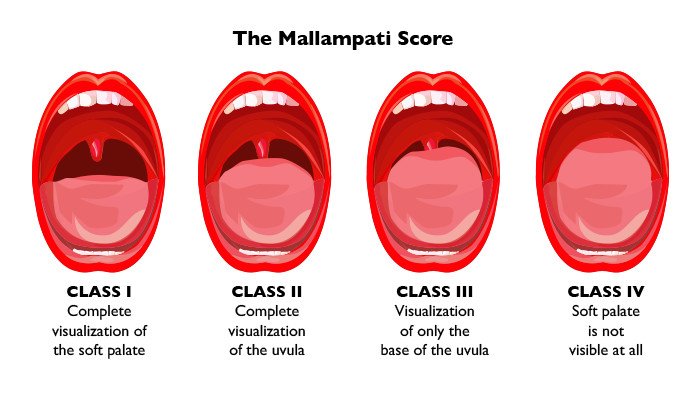 SBA: Preoperative
Our 68 year old woman with stable mild chronic obstructive pulmonary disease, hypertension is to undergo scheduled laparotomy. Which preoperative measures are most appropriate?
A.			Abdominal XR 
B.			Chest X-ray
C.			ECHO cardiogram
D.		Full blood count, Urea and Electrolytes
E.			Stop her prophylactic b blockers
Preoperative: Assess Ix
Graded according to risk
Minor surgery…..vs  Big, long, damaging surgery 
Healthy person vs …… less healthy
Urgency of surgery
FBC  					Hb? 
Group & Save  	Need to transfuse?
U & E 				kidneys ok? 
Other preop bloods
ECG?
Other tests only if needed
Investigations  Pre Op
What does this blood test show?
Preoperative: Assess Chat
Cardiovascular /Respiratory
SOBOE < 2 flights stairs?   Reduced Heart Fn 
Can’t assess exercise tolerance?
= Worried 
Many other issues….
	risk vs benefit of surgery vs other options
	?postpone elective surgery to ’optimise’ ?
Carry on most drugs
SBA
Our-68 year-old female has been admitted. She has not had anything to eat for the last 6 hours.  Which is the most appropriate management in regard to her aspiration risk?
 
Encourage oral fluid intake in the anaesthetic room as Lena appears clinically dehydrated
B) Use facemask oxygen to prevent any against any reflux or aspiration
C) Ensure that she takes her regular medication of proton pump inhibitors before her surgery as this will increase the pH level of the gastric contents
D) Put an naso-gastric tube to drain her stomach
E) Give her milky sugary coffee just before surgery
PRE-OP Chat
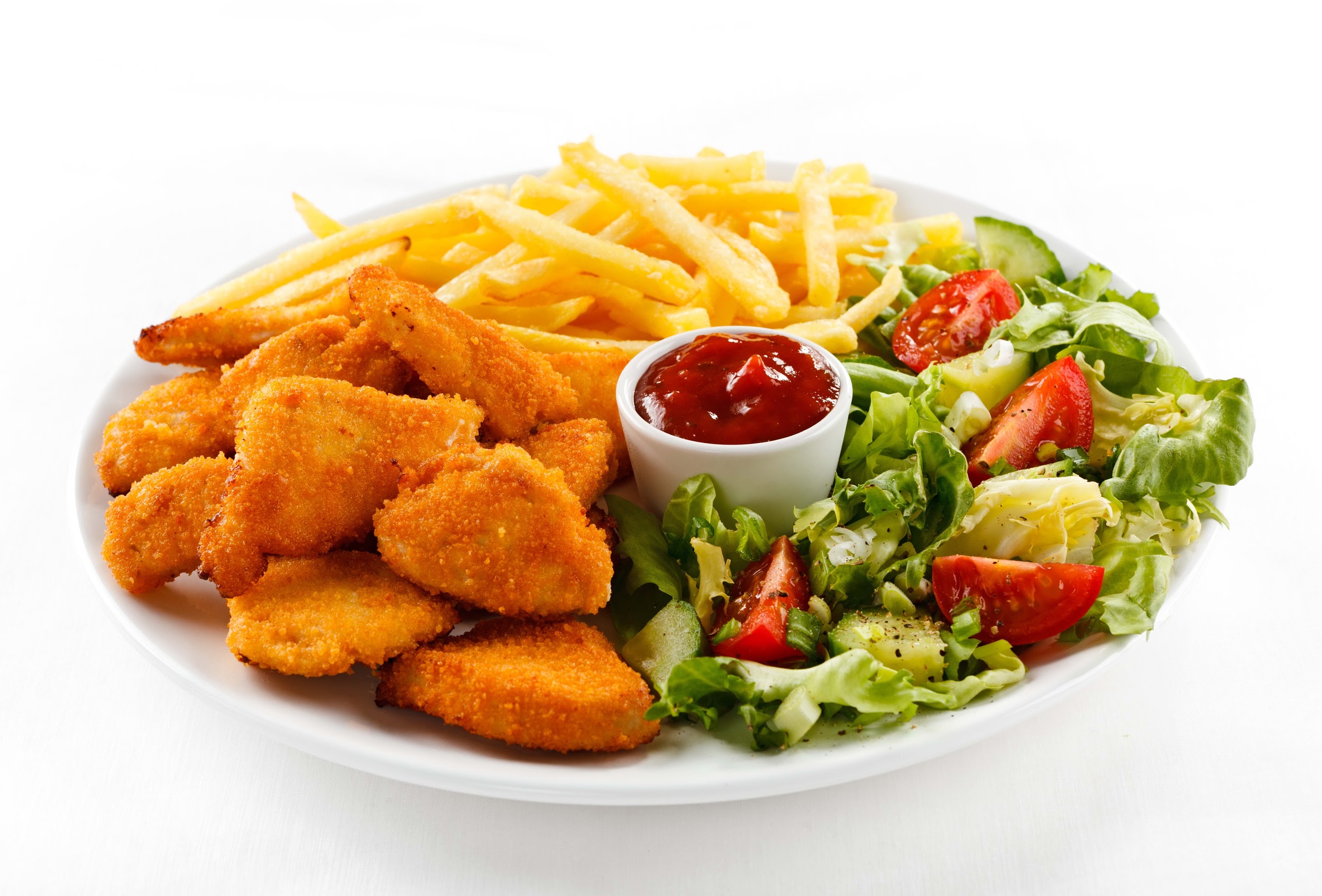 Fasting (2-6 rule)
6 hours before → no food
2 hours before → no clear fluids
Up to surgery → Small sips, medicines 

Other factors to consider etc etc?
Pre-op medications required?
VTE prophylaxis prescribed?
Consent form completed?
Blood transfusion OK?
Pain relief discussed?
She has surgery
Side Effects
CVS
RS
GI
GU
NS
Other
Danger











Response?
DR
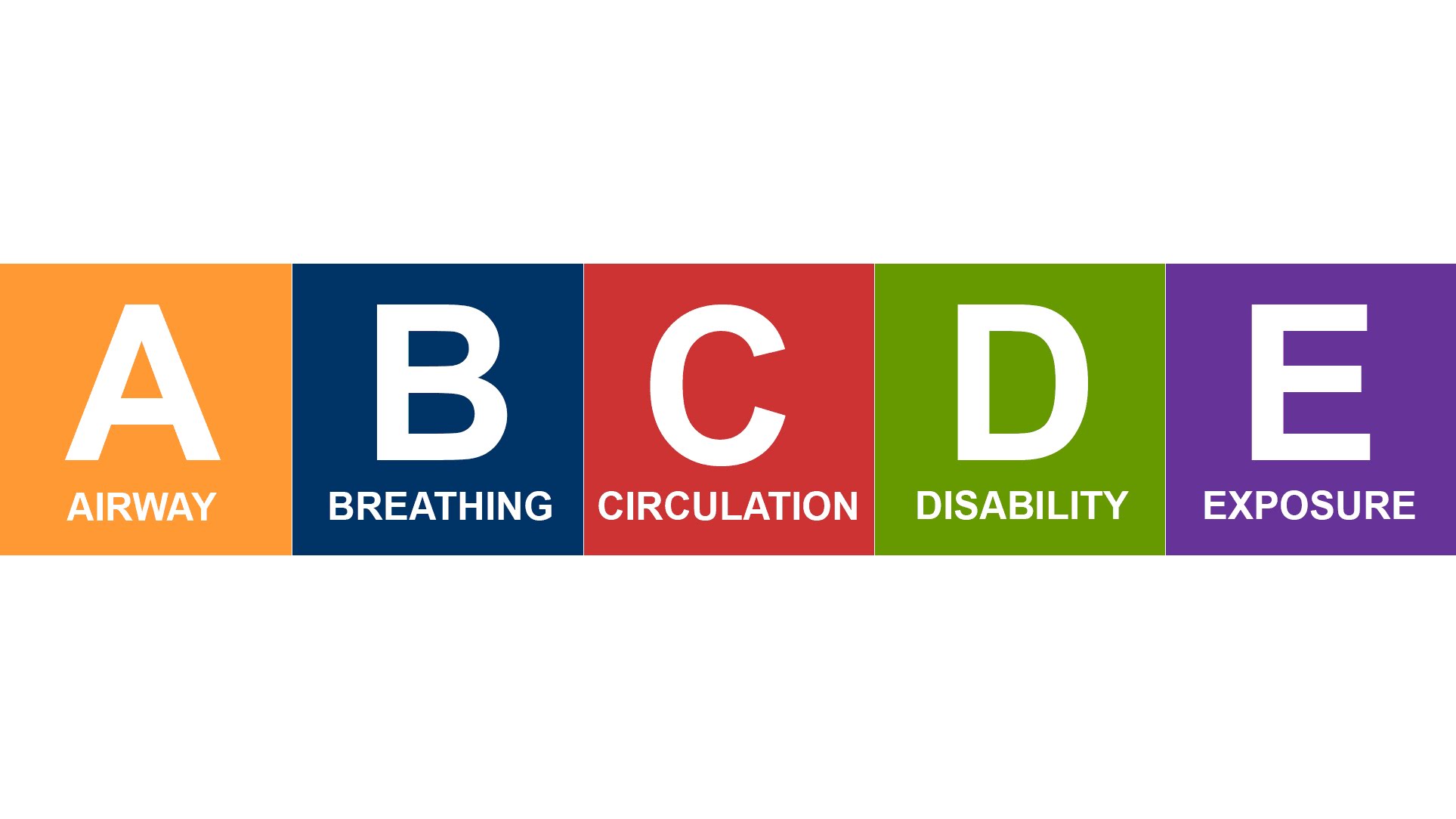 Drugs?
Everything
Else
Not looking great in recovery
A nurse uses the ‘SBAR’ or ‘ISRARD’ tool !!

What??
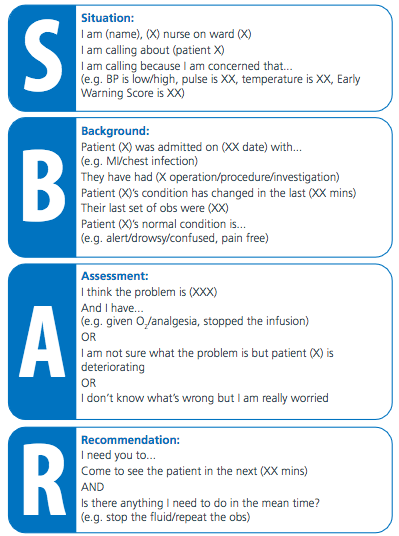 + Introduction
+ Decision
Danger











Response?
DR
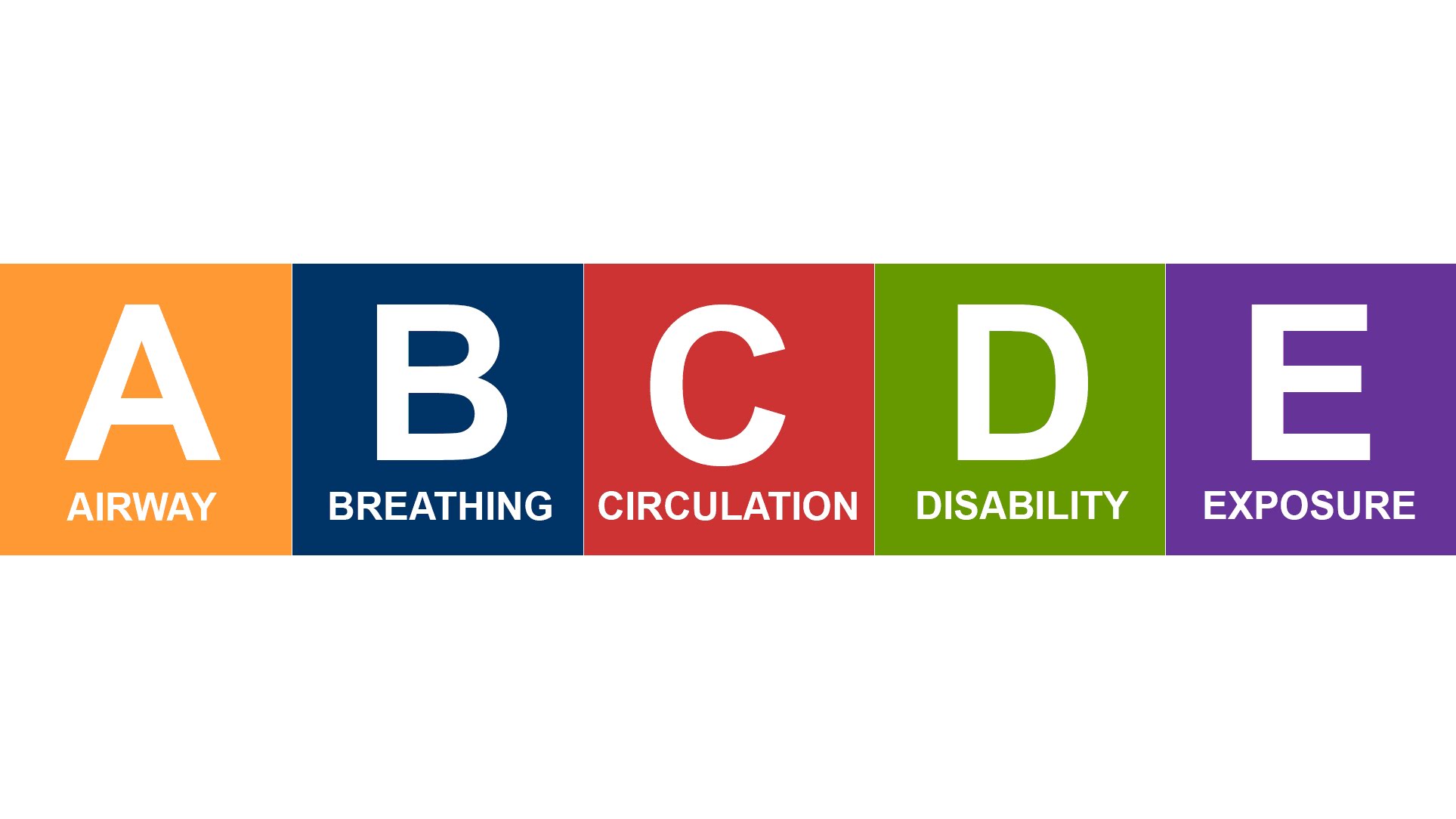 Drugs?
Everything
Else
Macy, who can regenerate her limbs
ABG
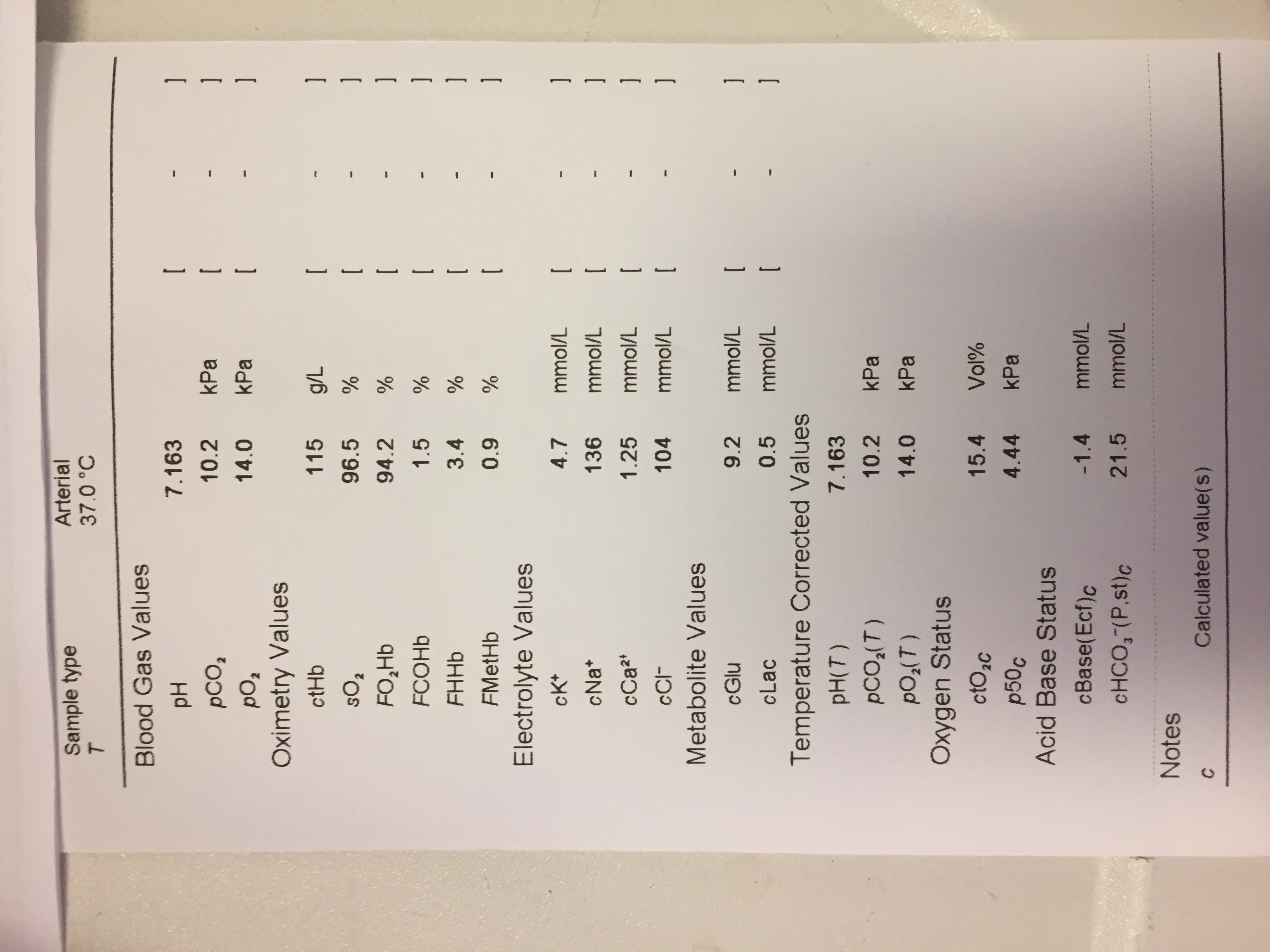 pH
pCO2
p02
All the other stuff
HCO3 or BEx
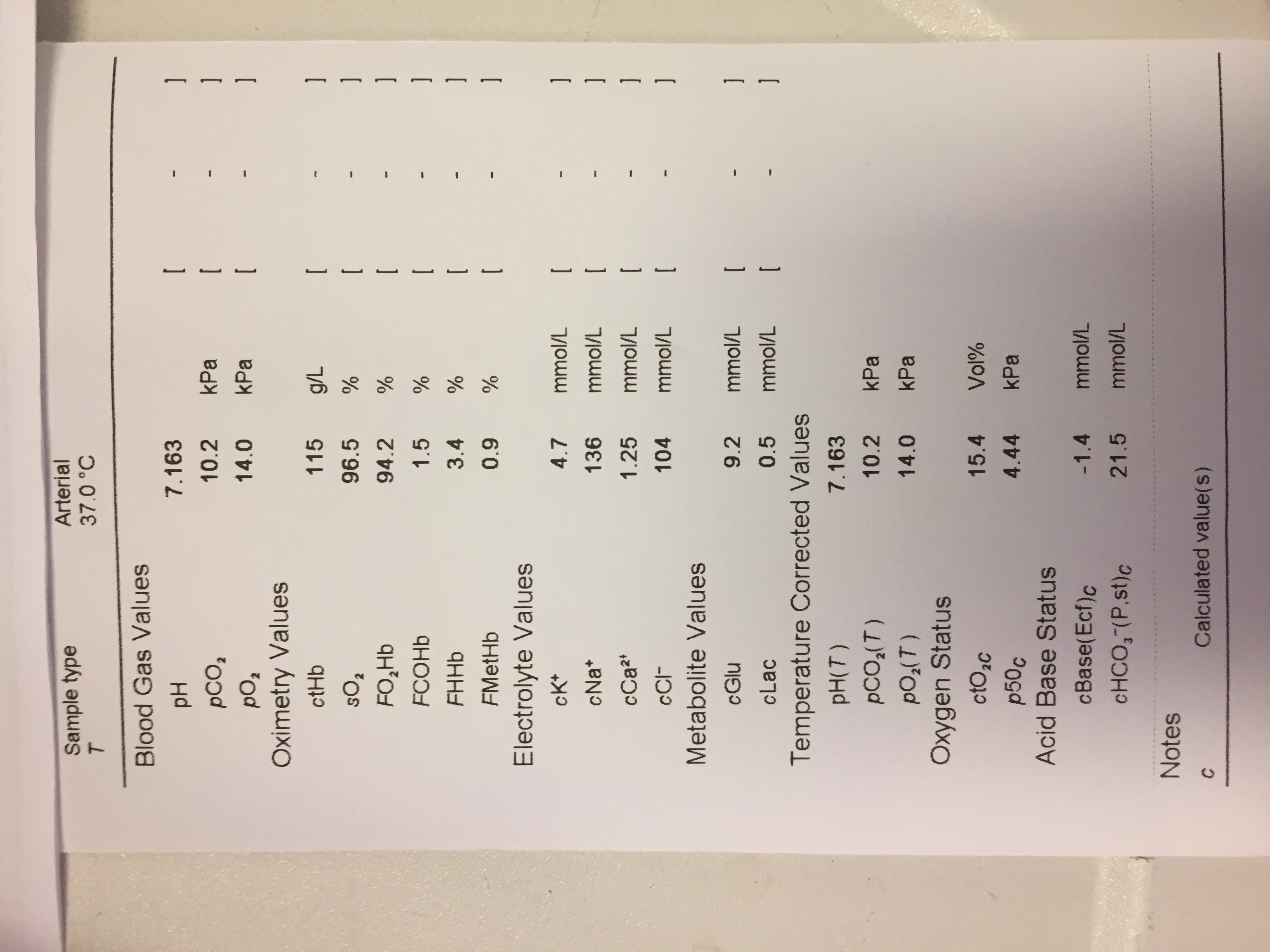 [Speaker Notes: There’s a lot of info-
Be very clear ACID Base / Oxygenation / Other info eg Na]
4 pathologies
There are 4 pathologies of Acid base balance

Respiratory pCO2   

Metabolic HCO3 or BEx
Acidosis 
Alkalosis
Acidosis 
Alkalosis
4 pathologies
There are 4 pathologies of Acid-Base balance
They can be 
Acute= sudden, new, hours
Chronic = longer term, persistent, days

The body compensates to limit pH change
Respiratory pCO2						instant
Metabolic HCO3 or Bex 		12+ hours
and
pH
pCO2
HCO3 or BEx
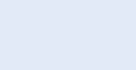 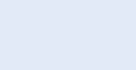 …..any ventilation change
Brain
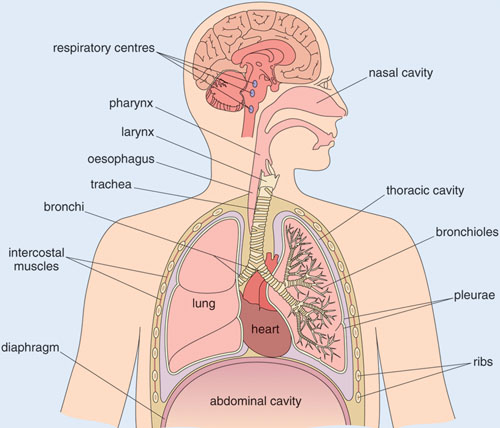 Brainstem
Nerves to Muscles
Spinal Cord
Upper Airway= above larynx
Lower Airway=
below larynx
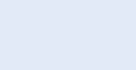 Intercostal Muscles
Diaghram
Pleura
Lungs
…..anything involved in making us breathe
…..any ventilation change
Brain
Brainstem
Nerves to Muscles
Can you think of a condition in each of these areas that might reduce ventilation?
Spinal Cord
Upper Airway= above larynx
Lower Airway=
below larynx
Intercostal Muscles
Diaghram
Pleura
Lungs
…..any ventilation change
Head Injury, Stroke
Brain
Head Injury, Stroke
Brainstem
Trauma, Local Anaesthesia
Nerves to Muscles
Spinal Cord
Trauma, Inflammation
Upper Airway= above larynx
Airway Obstruction eg Unconscious
Tumour, Infection
Lower Airway=
below larynx
Trauma, Fatigue
Intercostal Muscles
Diaghram
Abdominal Pathology
Pheumo/Haemo-thorax
Pleura
Lungs/Alveoli
Trauma, bleeding, collapse, Infection
pH
pCO2
HCO3 or BEx
Low
low
7.25
3.6
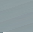 Low
Low
-10
15
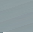 Metabolic Acidosis
Partial Respiratory 
Compensation
Let’s think about this stuff later
What’s next???
We’ll now have some
Chest X-ray in Practice
Clinical
What being performed for ?
Always write on request- the reason
Always examine the patient and correlate with findings
Look at previous X-rays



Be systematic and structured- then you don’t miss key abnormalities
Lots of ways to do it- ultimately it is important to adopt a system that you are comfortable and familiar with to ensure that it is used in practice every day
Don’t stress- even experts can miss things
Method
CXR
Name: BROWN, Heather	                               Taken 24/04/19 16.42
DOB: 05/08/1945
Hosp no: 1234567
How would you interpret this chest radiograph?
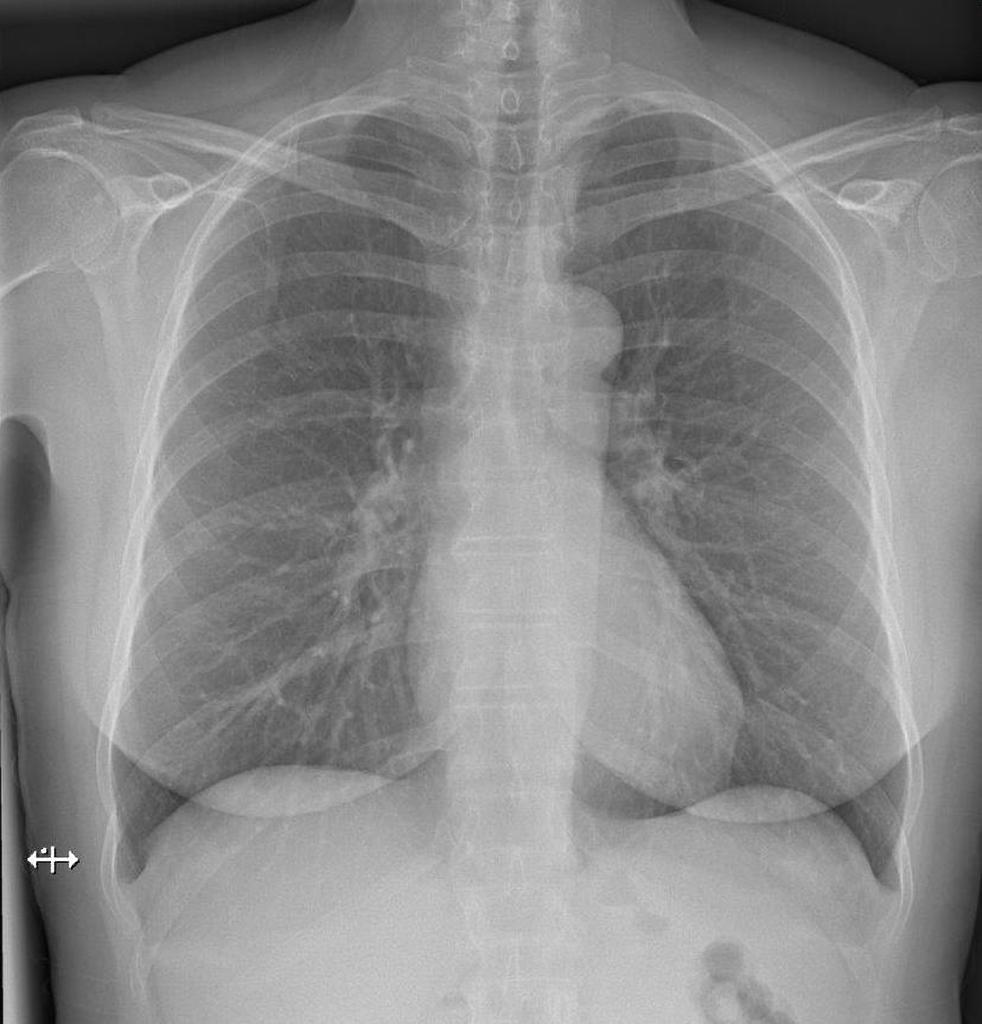 PA
Erect
CXR
The Dr ABCDE Approach
Demographics
Rotation, inspiration, projection, exposure 
Airway
Breathing
Cardiac
Diaphragm
Everything else inc tissues
Name: BROWN, Heather	                          Taken 24/04/19 16.42
DOB: 05/08/1945
Hosp no: 1234567
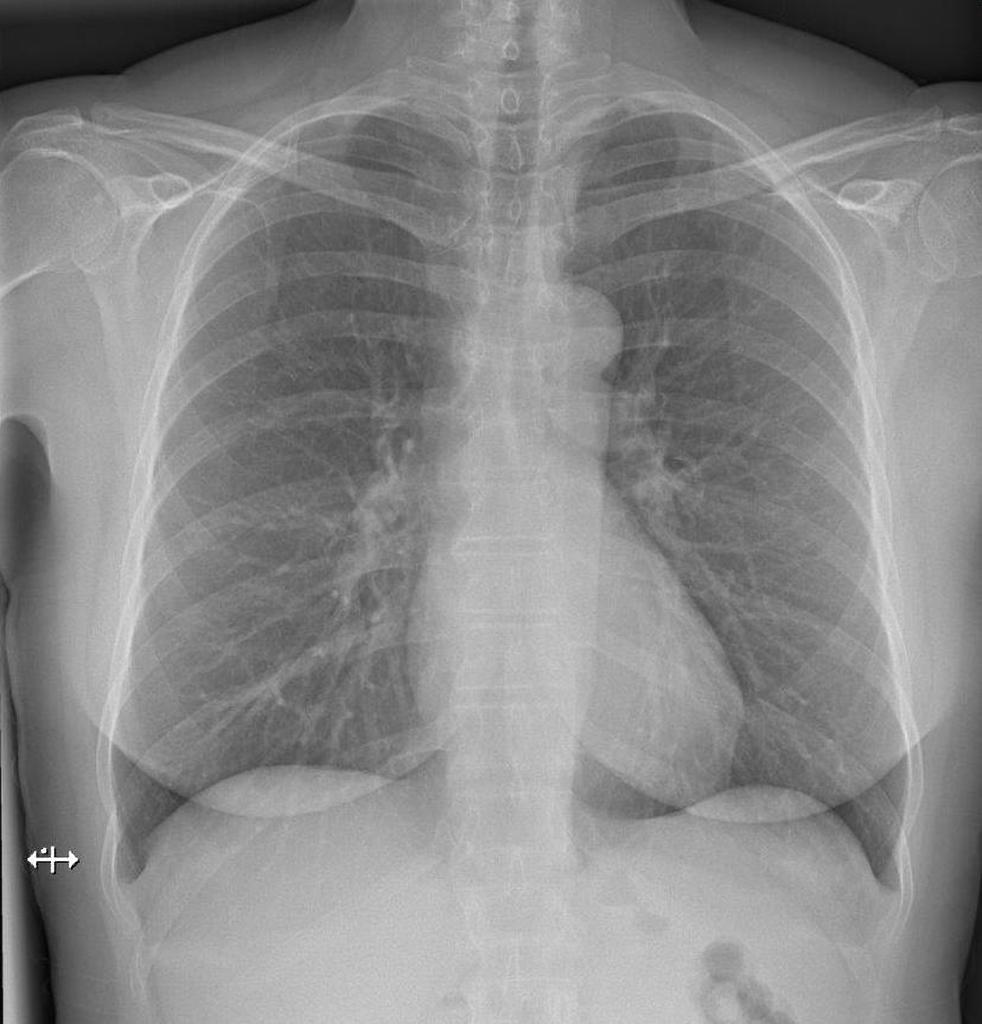 PA Erect
Bones
Interventions
Tissues
Review areas
[Speaker Notes: RS had slight variation in pneumonic for this – chase.]
Name: BROWN, Heather	                               Taken 24/04/19 16.42
DOB: 05/08/1945
Hosp no: 1234567
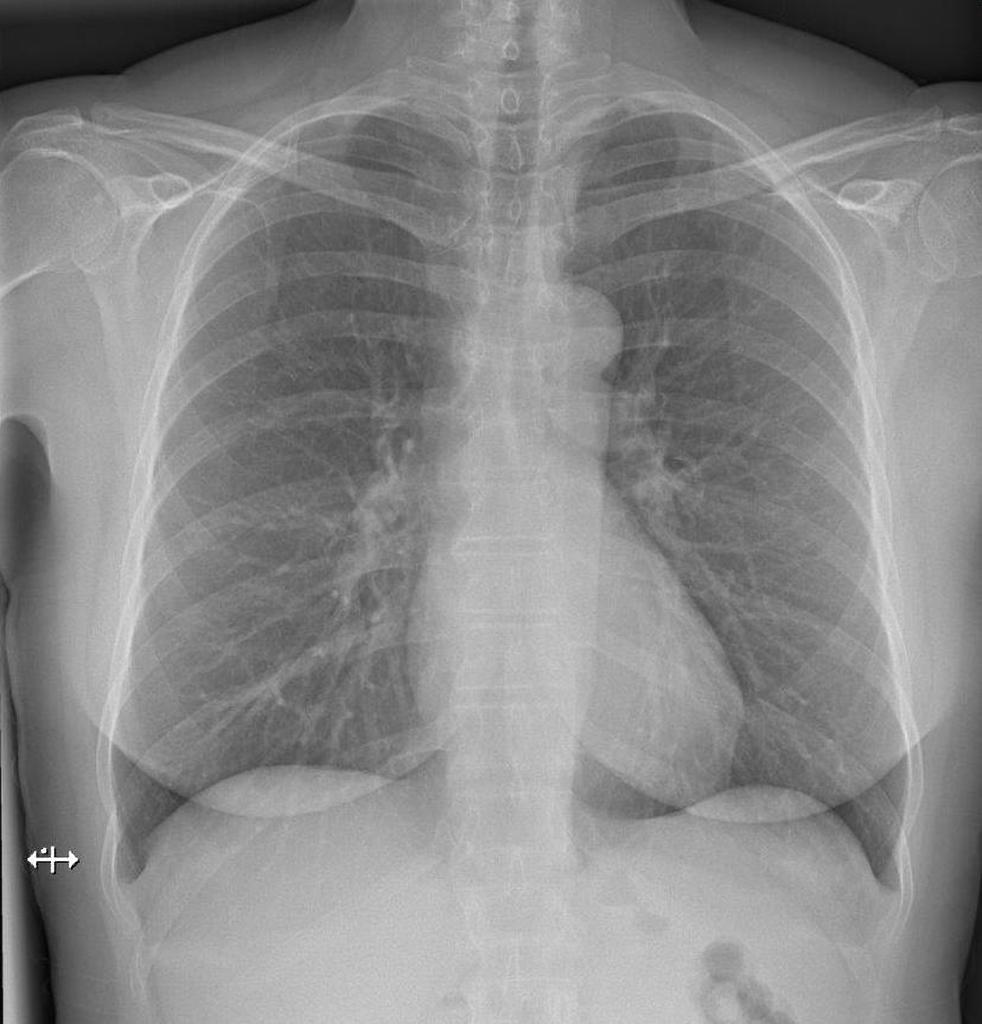 PA
Erect
How would you interpret this chest radiograph?
Name: BROWN, Heather	                               Taken 24/04/19 16.42
DOB: 05/08/1945
Hosp no: 1234567
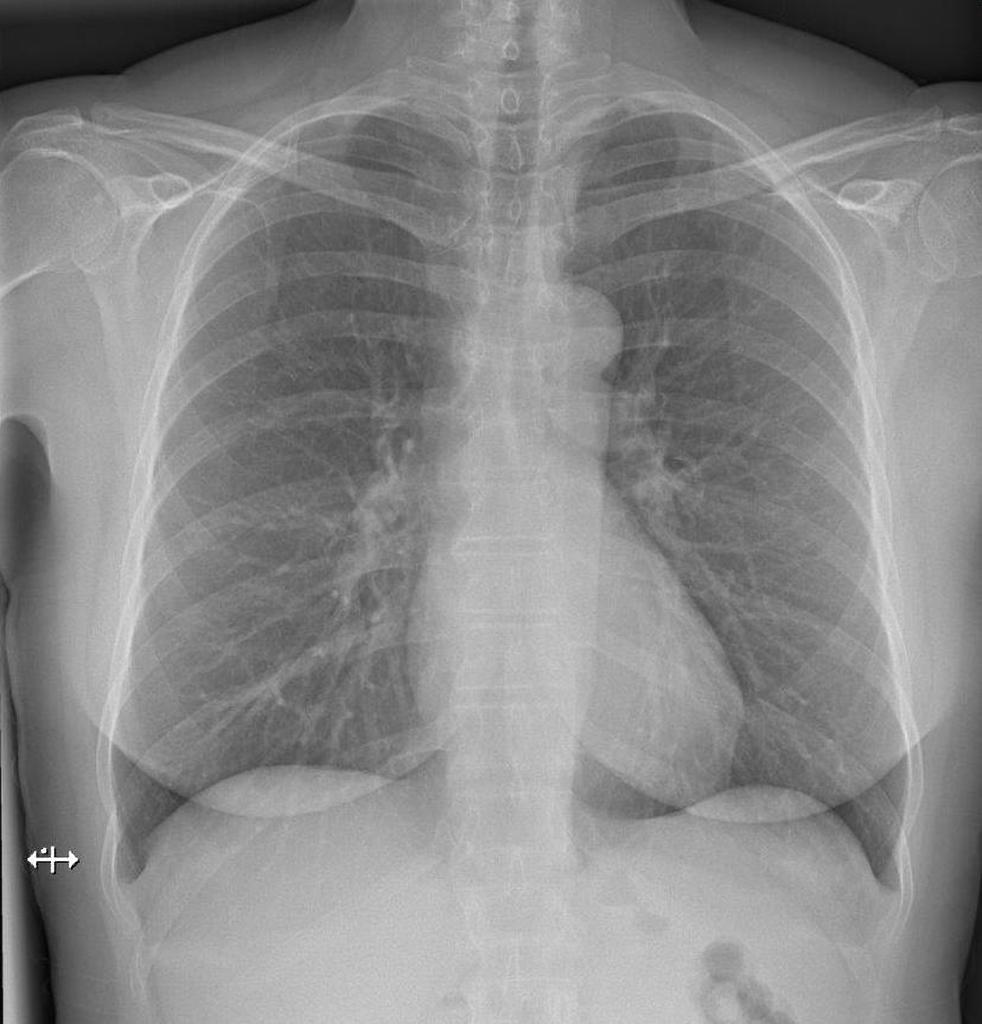 PA
Erect
How would you interpret this chest radiograph?
Name: BROWN, Heather	                               Taken 24/04/19 16.42
DOB: 05/08/1945
Hosp no: 1234567
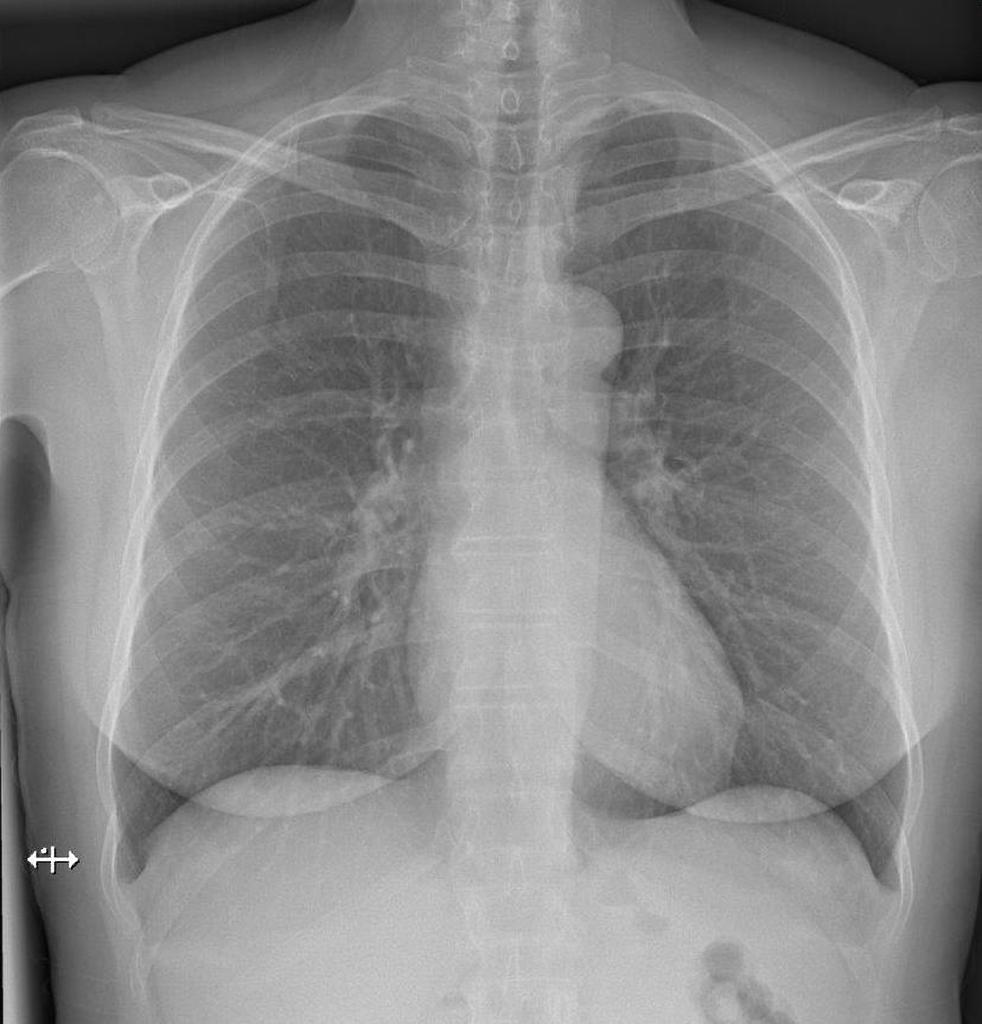 PA
Erect
How would you interpret this chest radiograph?
Name: BROWN, Heather	                               Taken 24/04/19 16.42
DOB: 05/08/1945
Hosp no: 1234567
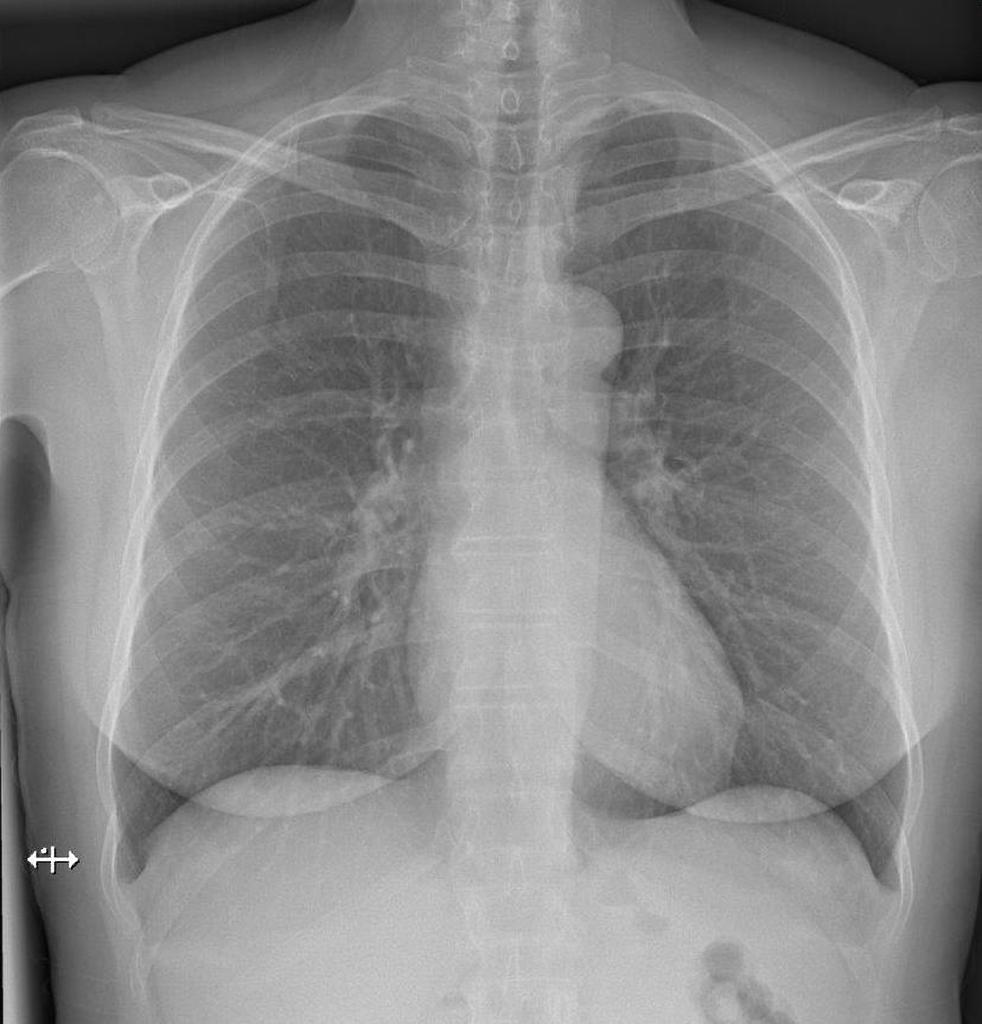 PA
Erect
How would you interpret this chest radiograph?
Name: Our Patient                          
DOB: 05/08/1945
Hosp no: 1234567
Taken 24/04/19 16.42
L
AP
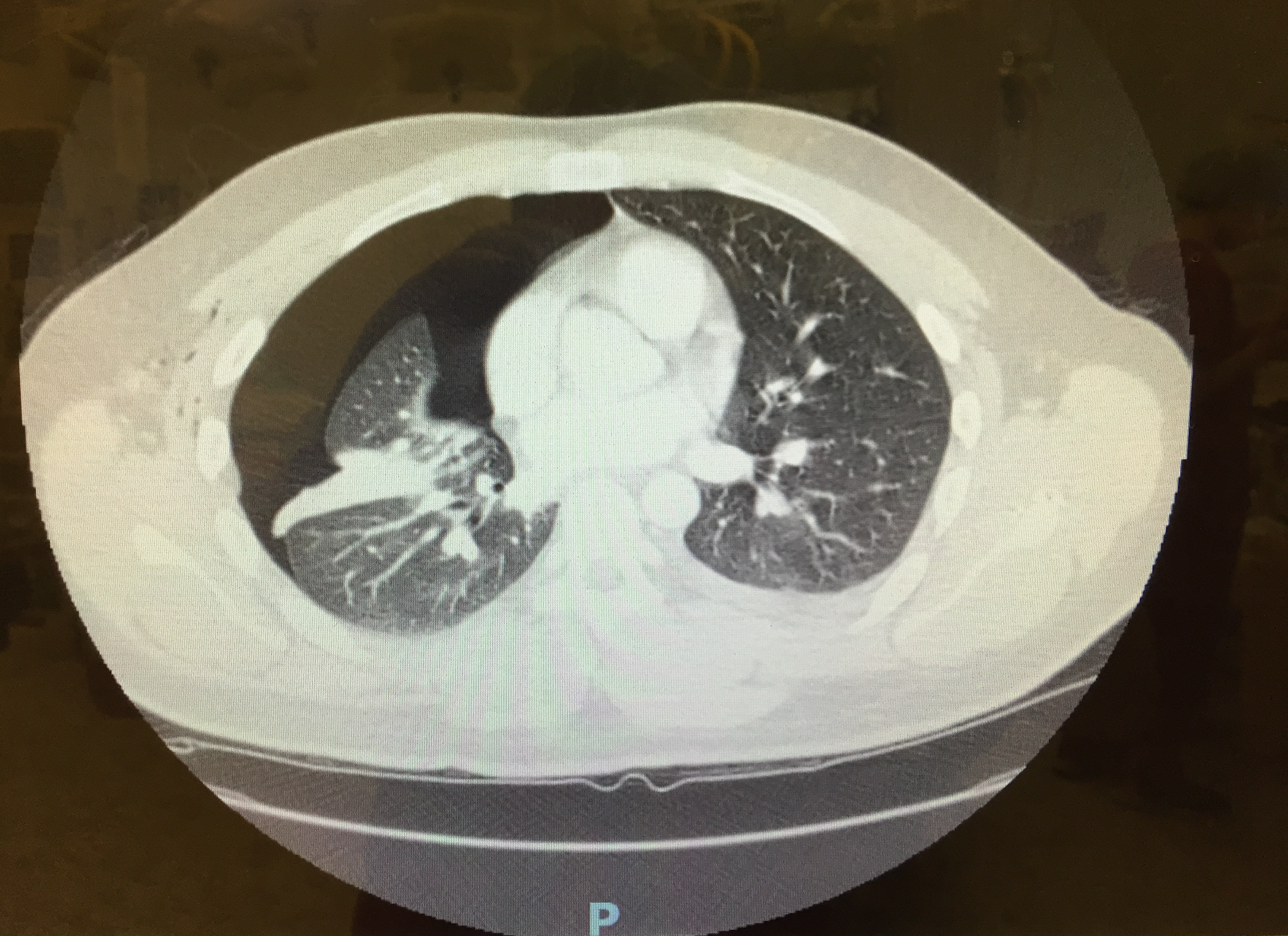 Name: BROWN, Heather	                               Taken 24/04/19 16.42
DOB: 05/08/1945
Hosp no: 1234567
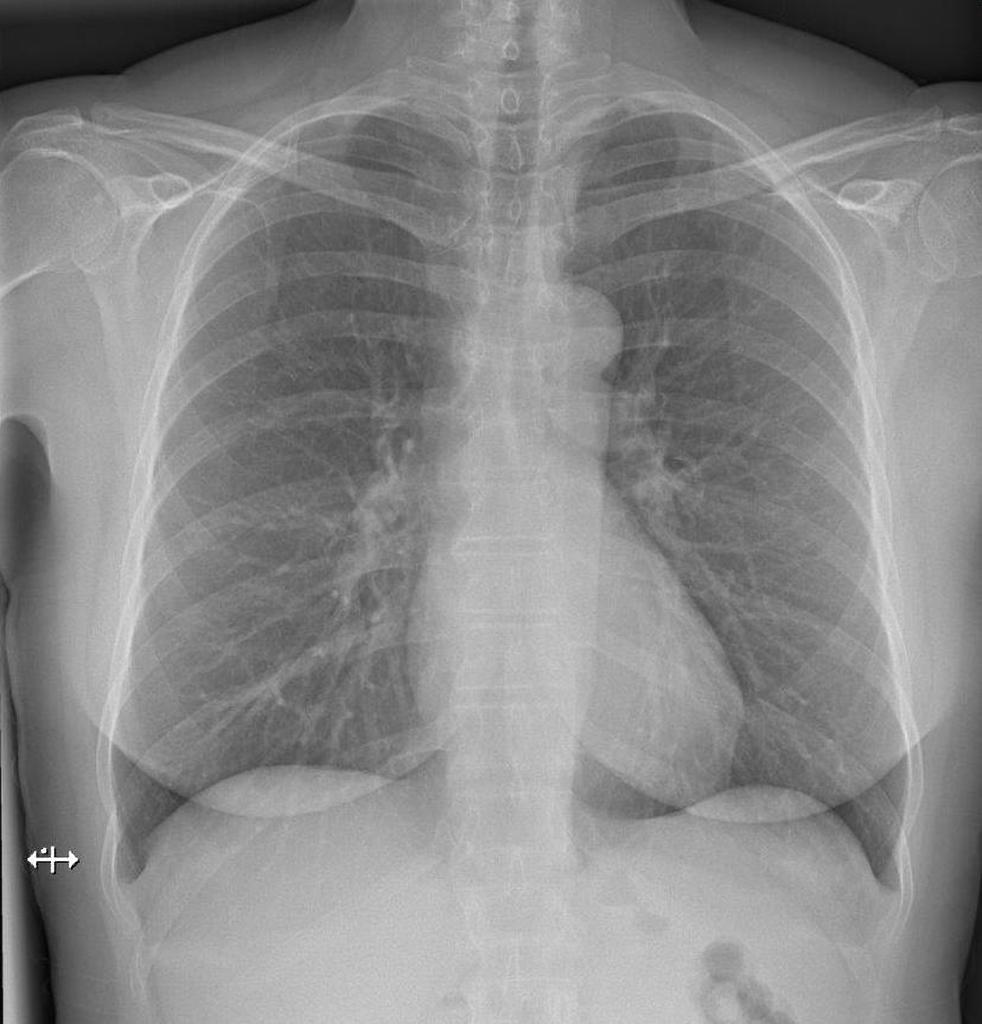 PA
Erect
How would you interpret this chest radiograph?
Name: BROWN, Heather	                               Taken 24/04/19 16.42
DOB: 05/08/1945
Hosp no: 1234567
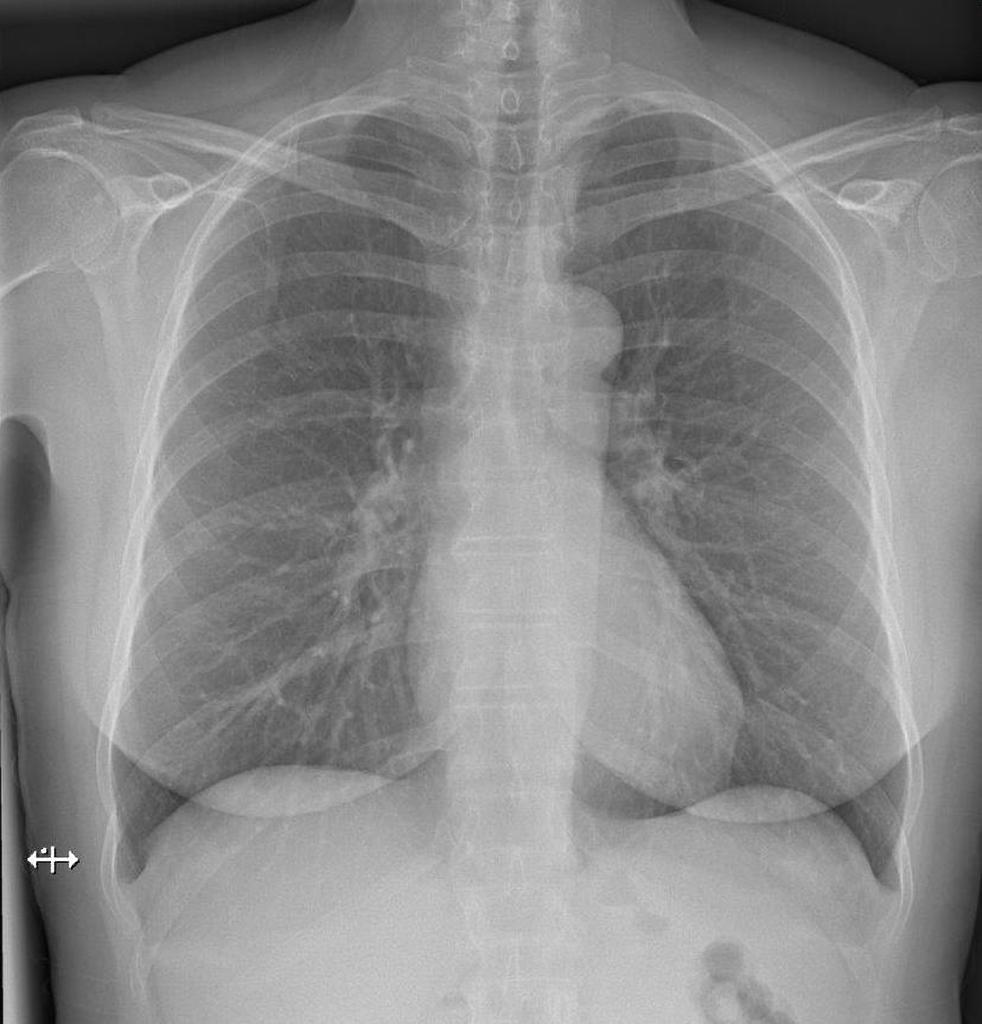 PA
Erect
How would you interpret this chest radiograph?
Name: Our Patient                          
DOB: 05/08/1945
Hosp no: 1234567
Taken 24/04/19 16.42
L
AP
Name: BROWN, Heather	                               Taken 24/04/19 16.42
DOB: 05/08/1945
Hosp no: 1234567
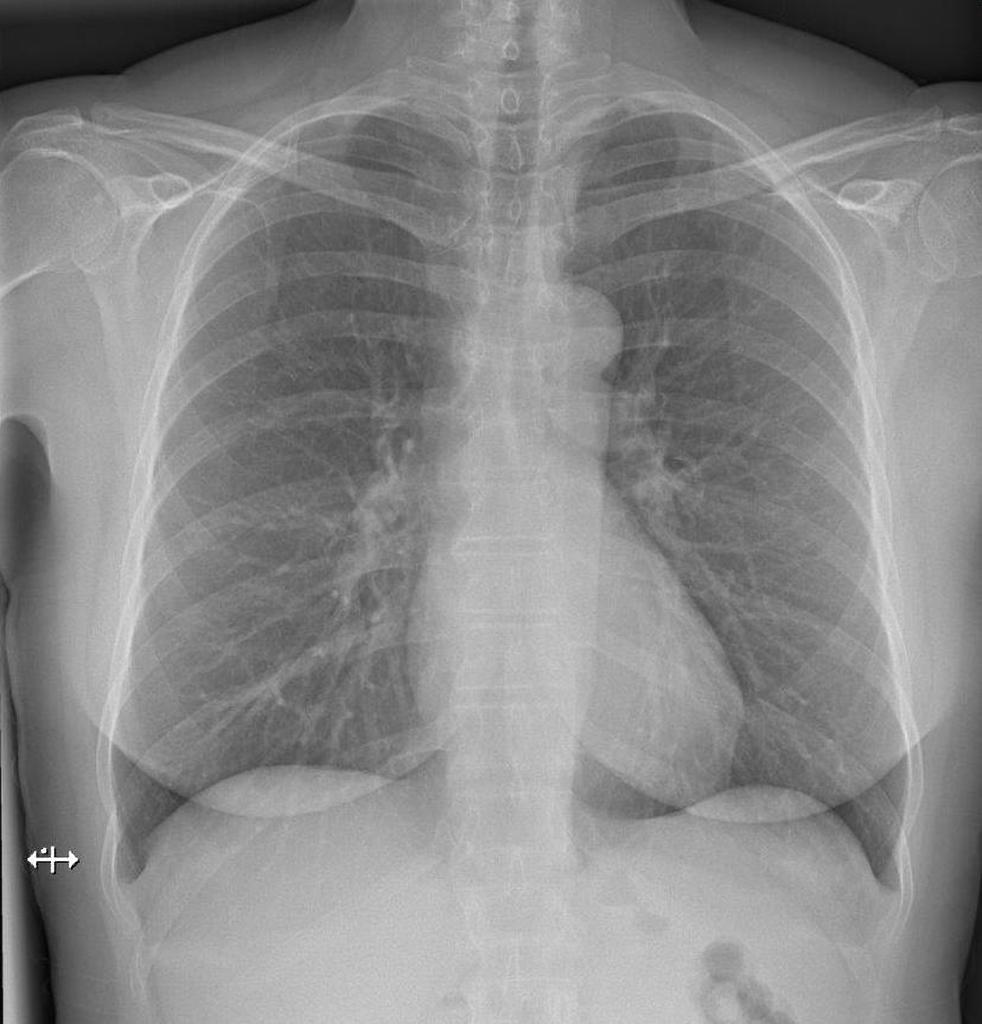 PA
Erect
How would you interpret this chest radiograph?
Interpreting Chest-Xrays
The Dr ABCDE Approach
D – Details and Projection
R – Rotation and Adequacy
A – Airways
B – Breathing: Lungs and Pleura
C – Circulation: Heart & Mediastinum
D – Diaphragm
E – Everything Else:
Bones and tissues
Interventions
Tissues
Review areas
Our lady
Recovery area
Goes to ward 
?Intensive Care = ICU = Critical care = ITU
Early mobilisation, sips of fluid
Complications?
Local to surgery vs general
Immediate, Early, late
CVS
RS
GI
GU
NS
Other
Bloods  Post Op day 2
What does this blood test show?
Stuff we chatted about
Why is Anaesthesia dangerous?
Anaesthesia Hx +Ex 
 similarities & some differences
What should worry us before surgery
What Ix and Mx do we do before surgery?
What can happen after surgery

and… CXR ECG ABG
depressant
Poor function
Risk: Patient surgery urgency
Drugs
Eating Drinking
thanks
Loads more specifics in your 12 weeks
SBA series
Podcast each week
Tutorials
Come to theatre!